ЛЕНТА МЁБИУСА
Презентация подготовлена ученицей 6г класса
МБОУ ГИМНАЗИИ №14 г. Казани
Рассыпновой Маргаритой
Руководитель
Ахметова Светлана Ульфатовна
Что такое Лента Мёбиуса
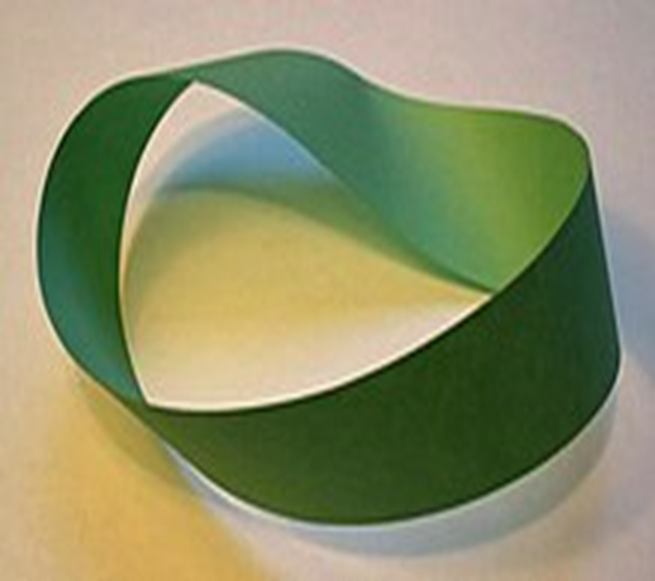 Лента Мёбиуса (или ее еще называют петля Мёбиуса, лист Мёбиуса) – одна из наиболее известных в математике поверхностей. 
	Лента Мёбиуса – простейшая, неориентируемая поверхность, которая является односторонней в трёхмерном пространстве. Её часто называют ещё поверхностью Мёбиуса и относят к непрерывным (топологическим) объектам.
Топология - «резиновая геометрия»
Топология началась именно с ленты Мёбиуса

Топология изучает свойства фигур, которые не меняются при деформациях, не допускающих разрывов и склеиваний

 Слово это придумал Иоганн Бенедикт Листинг, который почти в это же время, что и Мебиус, предложил в качестве первого примера односторонней поверхности перекрученную ленту
Удивительное открытие Ленты Мёбиуса
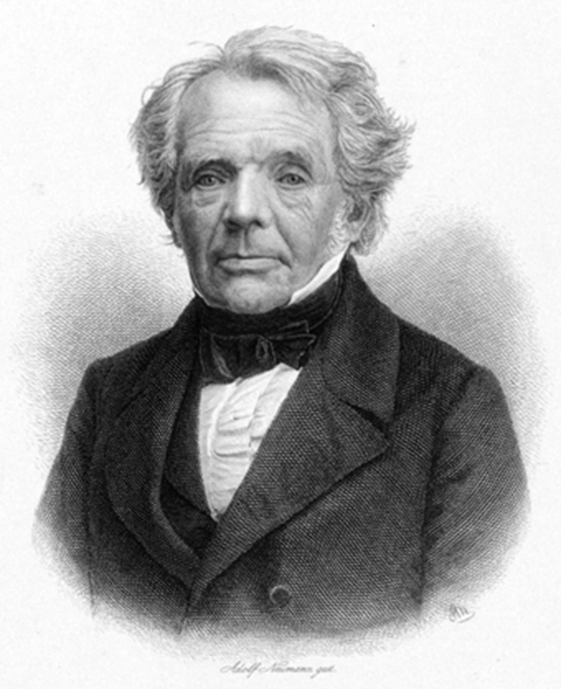 Согласно легенде, немецкий астроном, математик и механик Август Фердинанд Мёбиус открыл этот объект после того, как служанка, работающая в его доме, сшила тканевую ленту в кольцо, перевернув по невнимательности один из ее концов. 
	Увидев результат, вместо того, чтобы отругать незадачливую девушку Мёбиус произнес: «Ай да, Марта! Девочка не так уж глупа. Ведь это же односторонняя кольцевая поверхность. У ленточки нет изнанки!»
Изучив свойства ленты, Мёбиус написал о ней статью и отправил в Парижскую академию наук, но ее публикации так и не дождался. Его материалы были опубликованы уже после смерти математика, а необычная топологическая поверхность была названа в его честь.
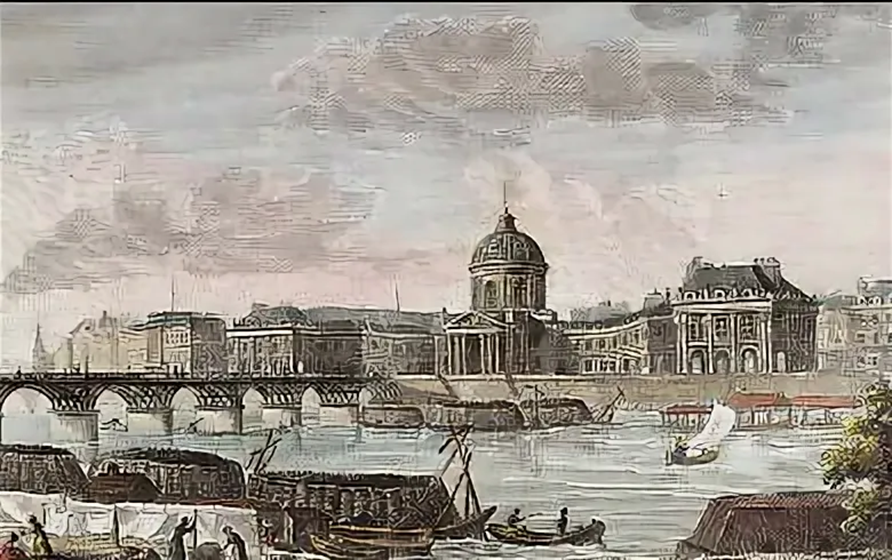 Несмотря на то, что считается, что лента Мёбиуса была открыта независимо немецкими математиками Августом Фердинандом Мёбиусом и Иоганном Бенедиктом Листингом в 1858 году, похожая структура изображена на римской мозаике III века нашей эры.
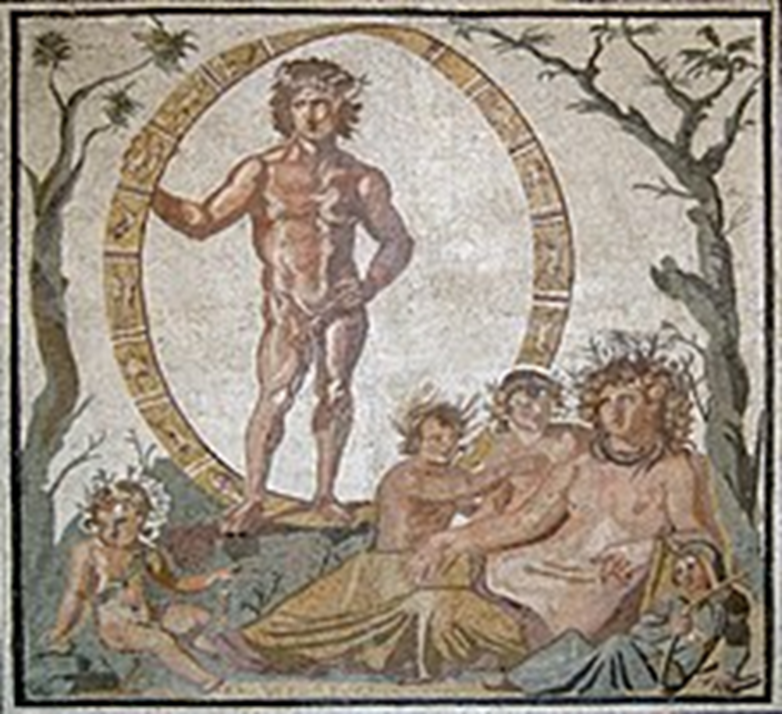 Как самостоятельно сделать Ленту Мёбиуса
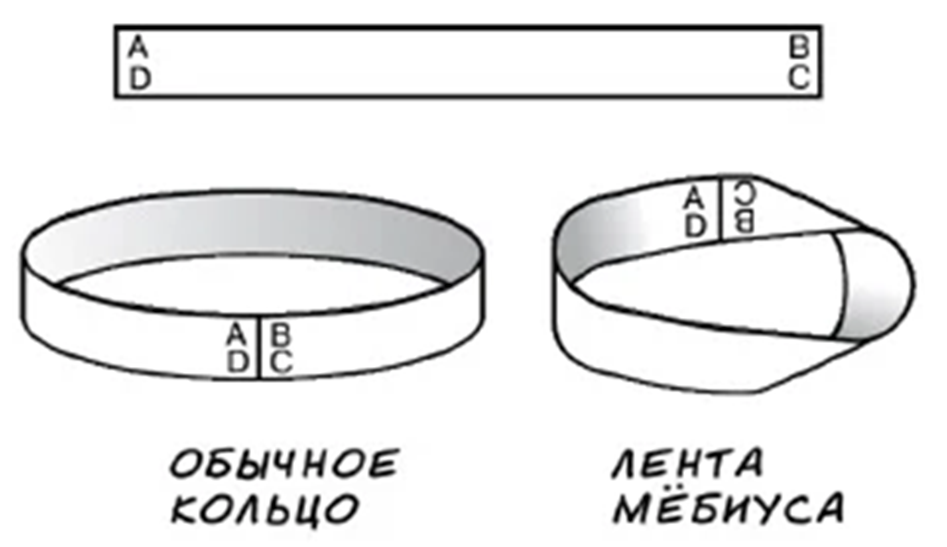 Модель ленты Мёбиуса можно легко сделать: надо взять достаточно длинную бумажную полоску и склеить противоположные концы полоски в кольцо, предварительно перевернув один из них.
 	Получается обычная на первый взгляд фигура, которая имеет очень интересные свойства.
Необычные и удивительные свойства Ленты Мёбиуса
Основные свойства Ленты Мёбиуса
Односторонность

Непрерывность

Связность

Отсутствие ориентированности
Опыт №1. 

Возьмите обычное кольцо из бумаги и Ленту Мёбиуса.
Поставьте точку на одной стороне каждого кольца и начертите непрерывную линию вдоль него, пока не придете снова в отмеченную точку

Результат:
Обычное кольцо - Линия проходит вдоль кольца по одной стороне, сходясь в точке начала. Вторая сторона остается чистой
Лента Мёбиуса - Непрерывная линия проходит по двум сторонам, заканчиваясь в начальной точке
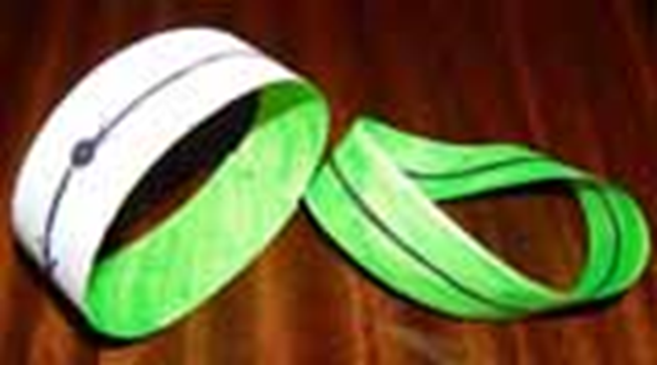 Опыт №2. 

Возьмите обычное кольцо из бумаги и Ленту Мёбиуса.
Закрасьте полностью только одну сторону колец

Результат:
Обычное кольцо - Одна сторона закрашена, другая – нет
Лента Мёбиуса - Лента закрашена целиком
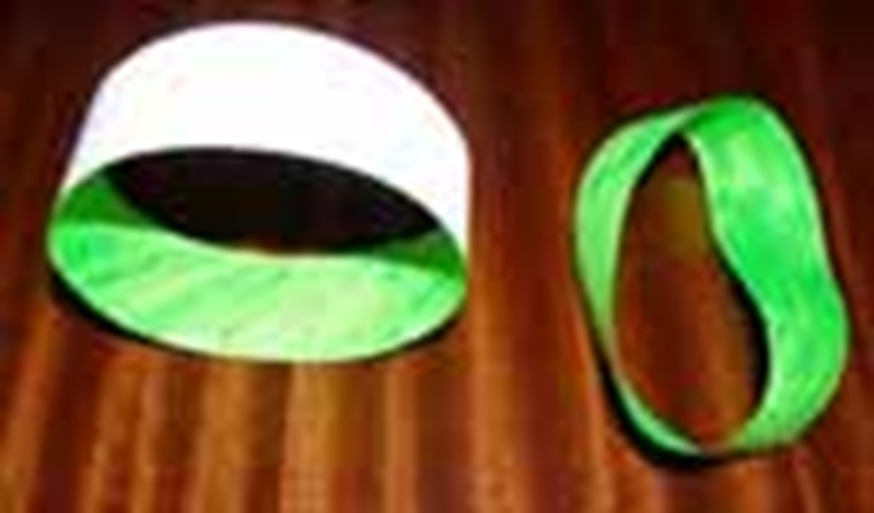 Опыт №3. 

Возьмите обычное кольцо из бумаги и Ленту Мёбиуса.
Закрасьте непрерывной линией только один край колец

Результат:
Обычное кольцо - Один край кольца закрашен, второй край - нет
Лента Мёбиуса - Линия края получилась непрерывно закрашена на всем кольце
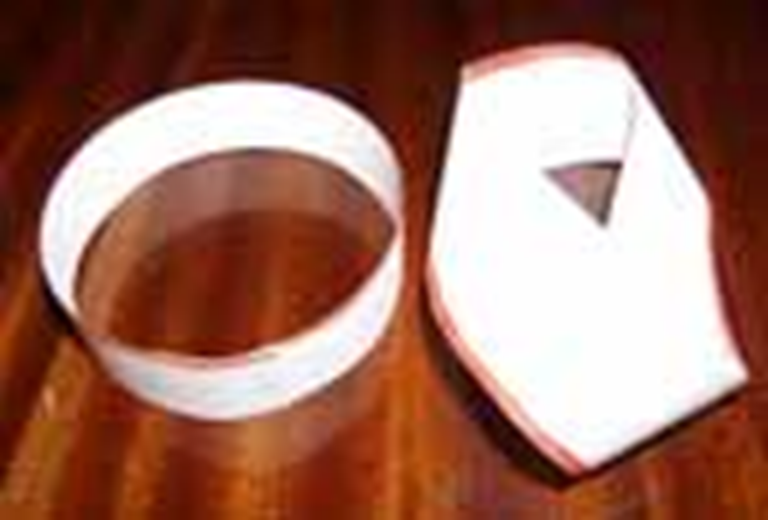 Опыт №4. 

Возьмите обычное кольцо из бумаги и Ленту Мёбиуса.
На внутренней поверхности стоит некто Х, а по внешней идет в любую сторону некто Y

Результат:
Обычное кольцо - Х и Y никогда не встретятся, не пересекая края
Лента Мёбиуса - Х и Y встретятся, не пересекая края в любом случае
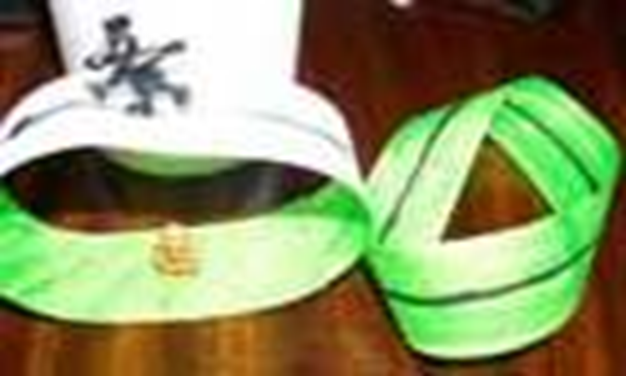 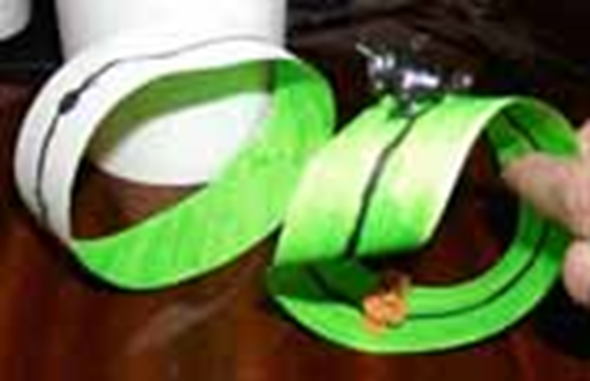 Опыт №5. 

Возьмите обычное кольцо из бумаги и Ленту Мёбиуса.
Разрежьте кольца вдоль пополам, по линии параллельной краям

Результат:
Обычное кольцо - Получилось два кольца, уже чем исходное, причем длина окружности каждого будет такой же, как длина окружности первоначально взятого
Лента Мёбиуса -Получилось одно кольцо в виде восьмёрки
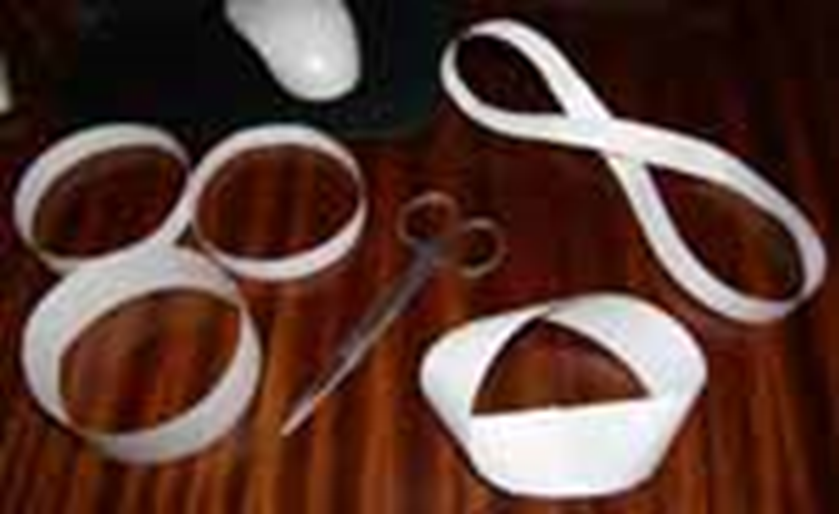 Опыт №6. 

Возьмите обычное кольцо из бумаги и Ленту Мёбиуса.
Разрежь кольцо вдоль, отступив от края на 1/3 ширины кольца

Результат:
Обычное кольцо - Получилось 2 кольца одно уже, другое шире
Лента Мёбиуса - Получилось два сцепленных  друг с другом кольца, одно маленькое – другое большое
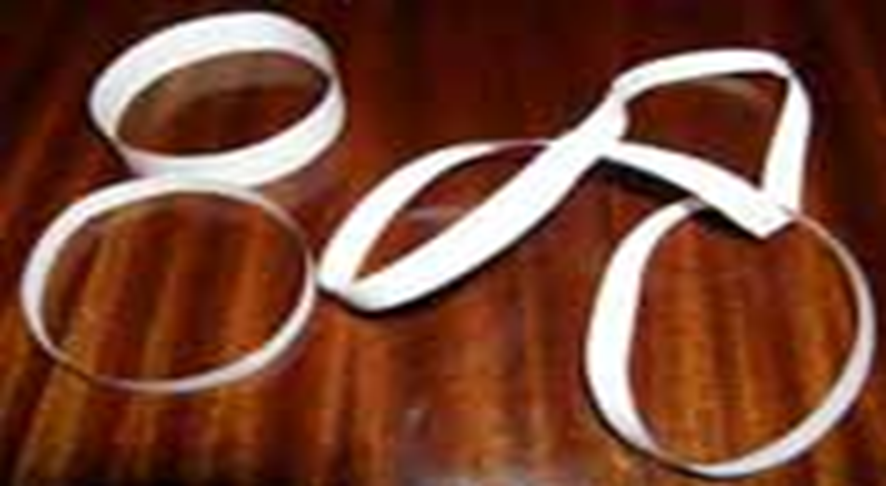 Опыт №7. 

Разрежьте результат  опыта №5 (уже разрезанную ленту) пополам вдоль

Результат:
Обычное кольцо - Получаются отдельные кольца все уже и уже
Лента Мёбиуса - Получились два больших кольца переплетенных между собой в виде восьмерки
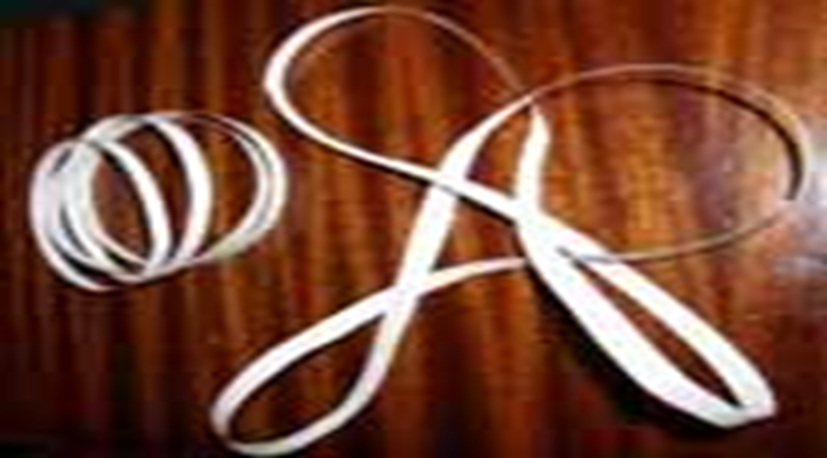 Лента Мёбиуса - как вдохновитель
Лента Мёбиуса – широкое поле для вдохновения. Ее использовали в своих работах ученые, художники, конструкторы, архитекторы. Тысячи объектов в виде Ленты Мёбиуса разбросаны по всему миру.
Картины художника  Маурица Корнелиса Эшера
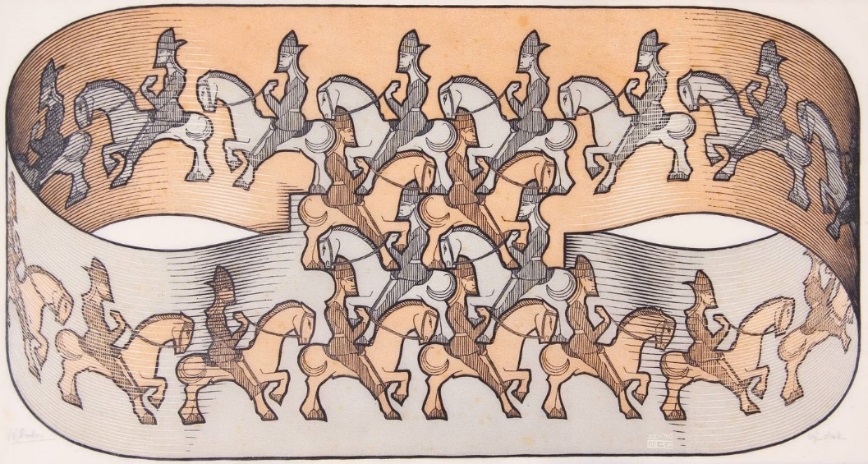 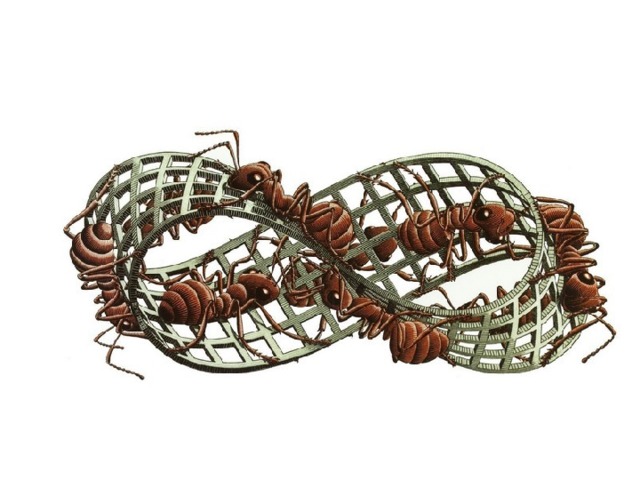 Всадники 1946г
Красные муравьи 1963г
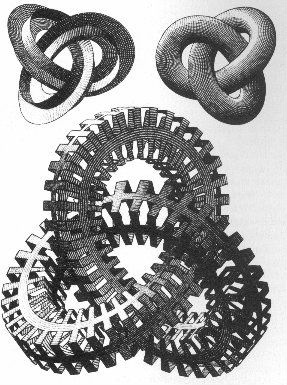 Узлы 1965г
Шедевры генетики, культуры, архитектуры и строительства
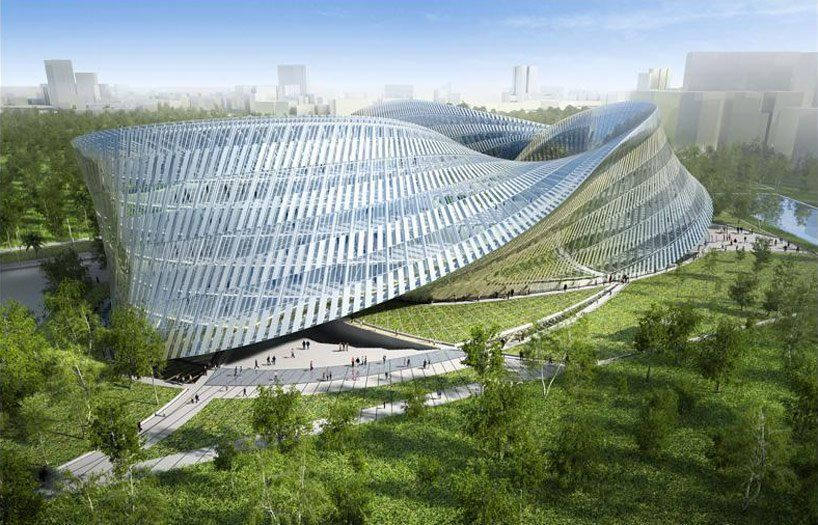 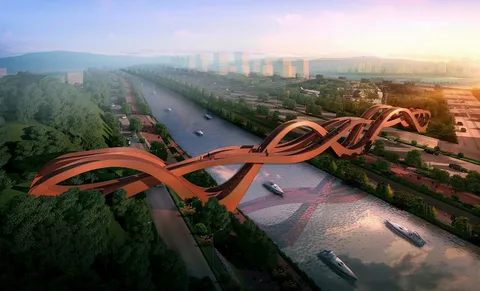 Библиотека в Казахстане
Чудо-Мост в Китае
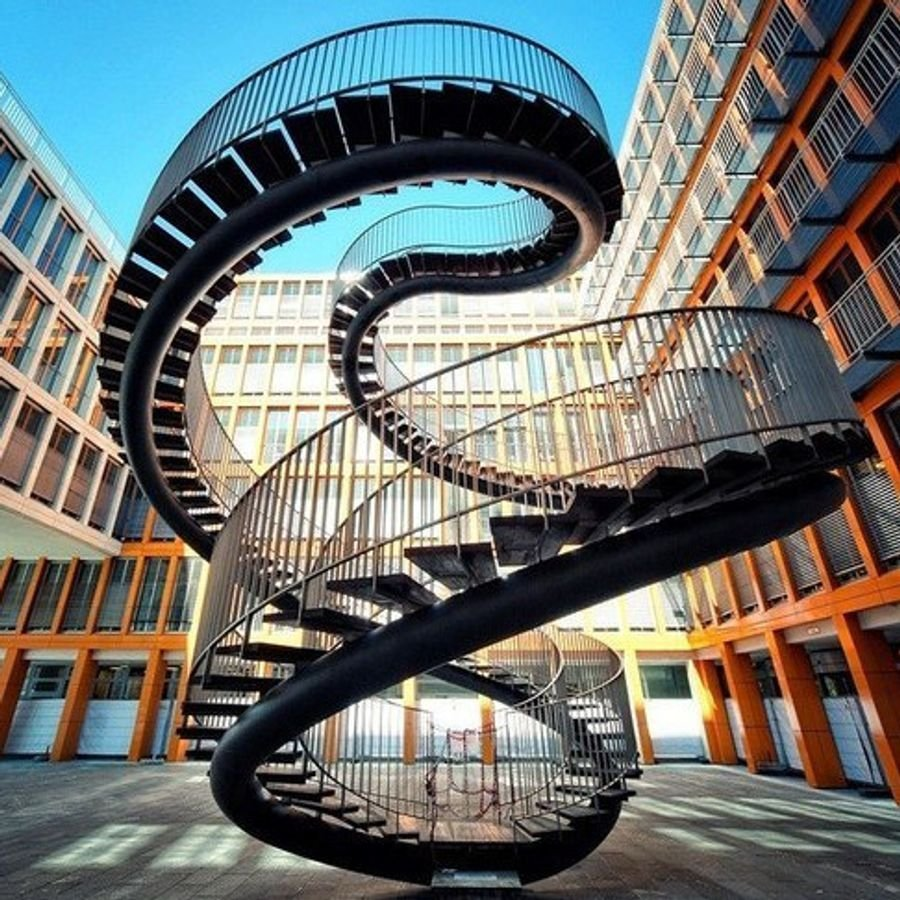 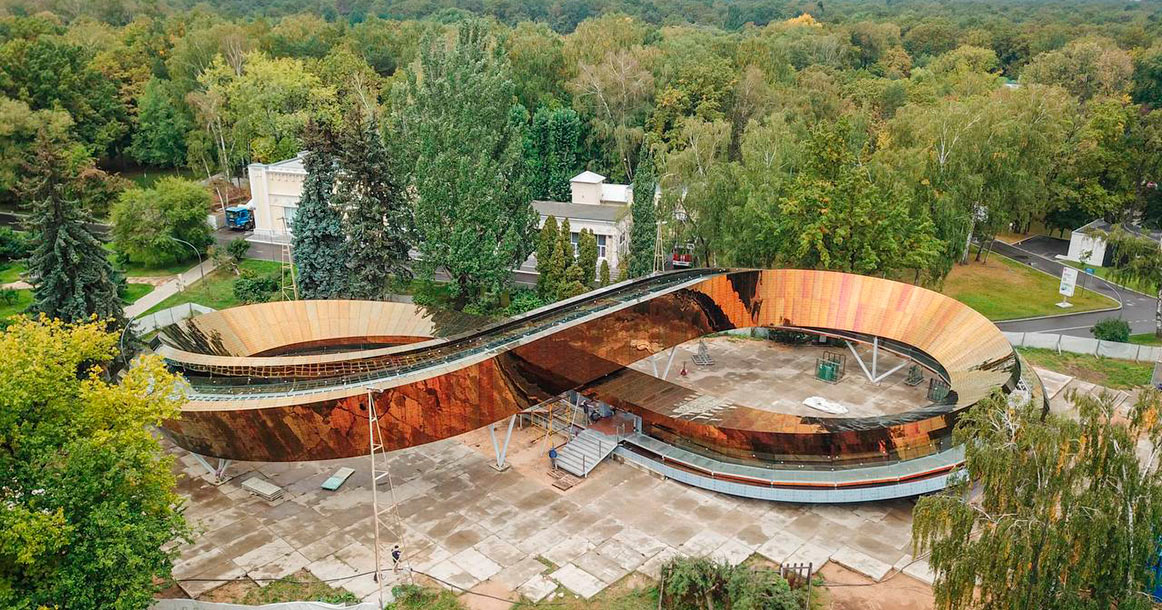 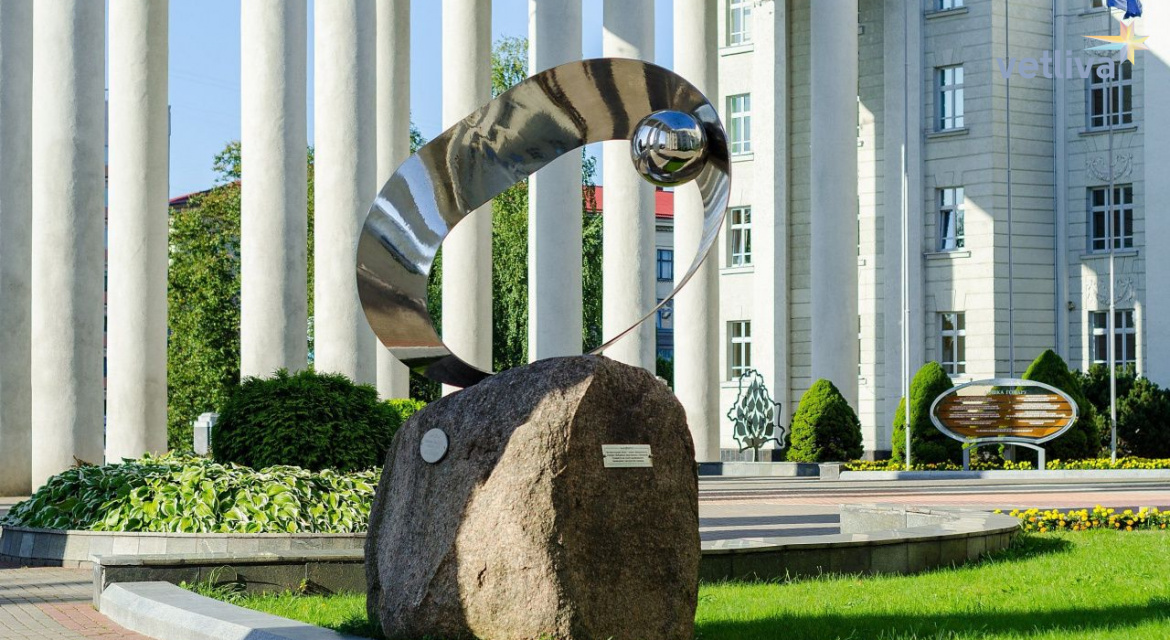 Памятник в Минске
Лестница в Мюнхене
Арт-объект на ВДНХ в Москве
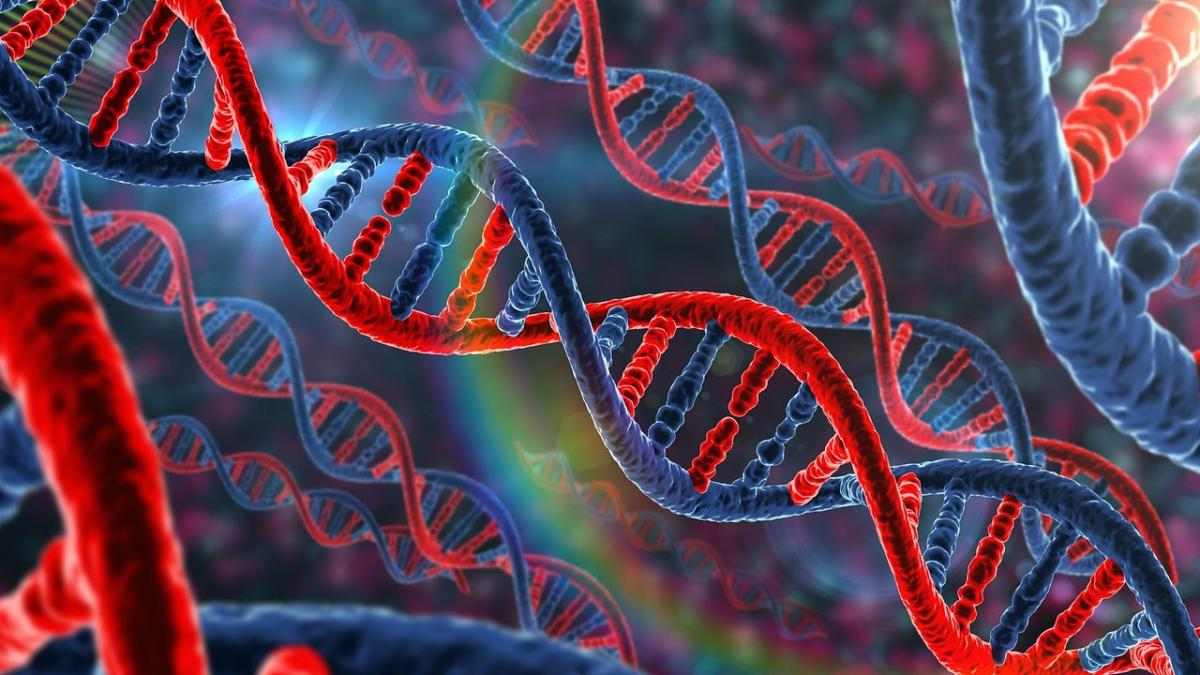 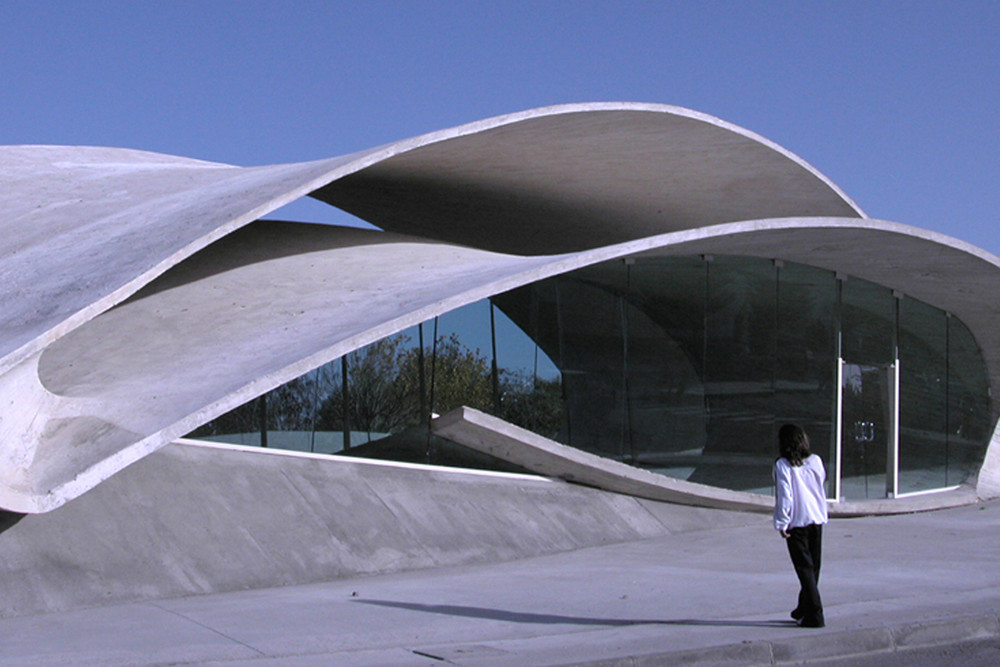 Остановка в Испании
ДНК
Применение Ленты Мёбиуса в технике и в жизни
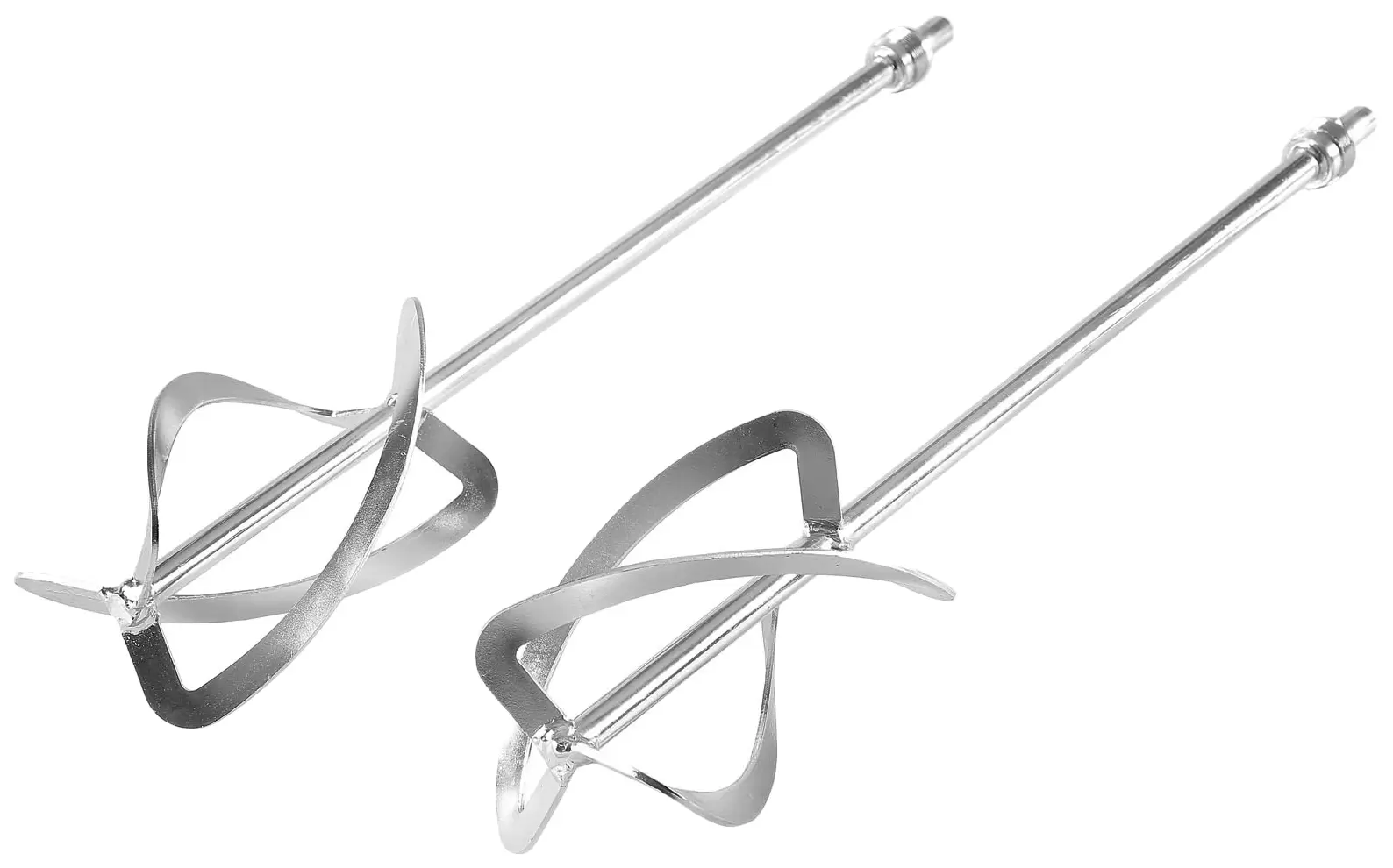 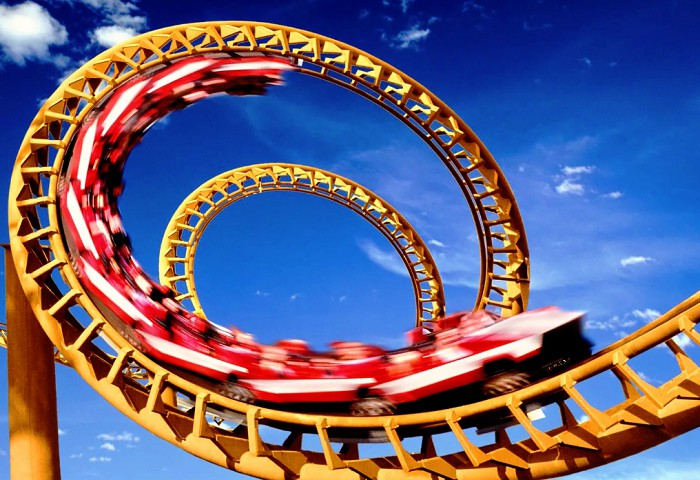 «Американские горки» - аттракцион
Насадки для миксеров бытовых и строительных
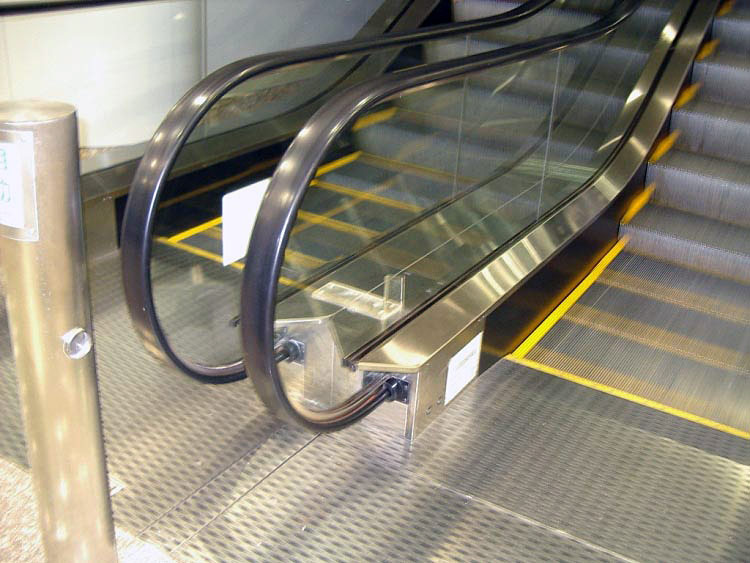 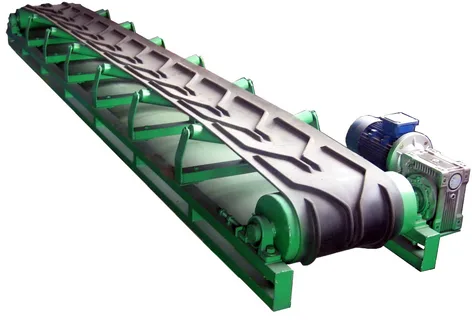 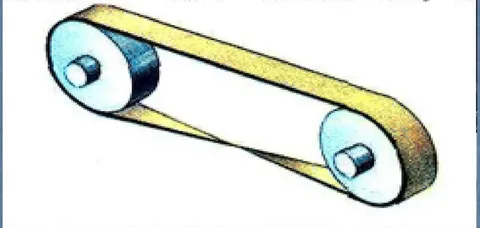 Шлифовальная лента
Ручка эскалатора в метро
Ленточный конвейер
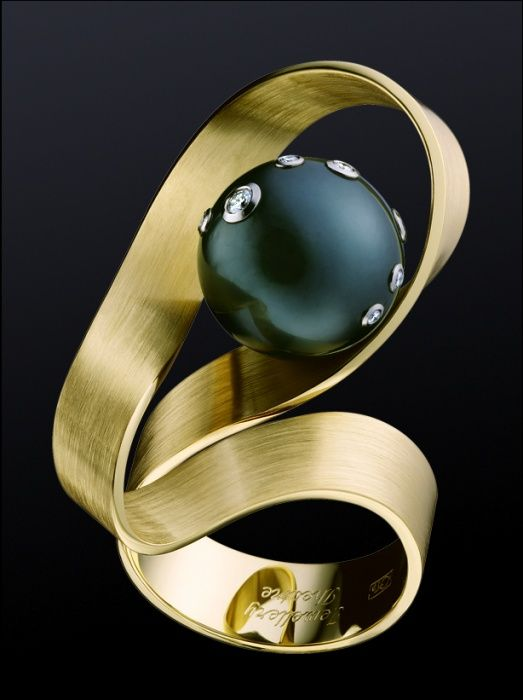 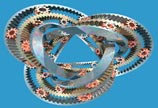 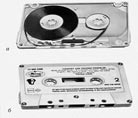 Наконечник бура
Ювелирные украшения
Лента магнитофона
Лента Мёбиуса в настоящее время получила широкое практическое применение и в технике и в жизни. 
	
	Работая над презентацией я узнала много удивительных свойств Ленты Мёбиуса. Многое для меня стало открытием.  Проделав опыты и получив интересные результаты я готова поделиться ими с другими.

	Мир еще полон загадок и тайн и еще не известно какие причуды откроют ученые в ближайшем будущем.
Спасибо за внимание!